Burlington School Food Project
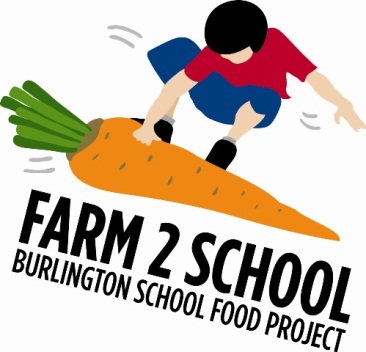 Doug Davis
Food Service Director
[Speaker Notes: The Burlington School Food Project offers meals to 4,000 students in the Burlington School District. 
More than 1/3 of the annual 1.25m food budget ($412,000) is directly sourced from area farms and producers.
All students are eligible for both free breakfast and free after school supper.
PLUS we have a cutting edge Farm to School department that has been working on loads of new food based initiatives at the middle and high schools.]
Creating a new school food culture.
[Speaker Notes: In the Spring of 2013 BSFP, with student support, launched an afterschool club called the Food Fighters.
These high schoolers worked two days a week in our greenhouse starting seeds for all of the school gardens. 
At the end of the school year they cultivated our gardens at BHS. 
These students were so committed to growing food that they kept coming throughout the summer months to weed, water and harvest. Out of this program came many food questions and inquiry into what made a sustainable food system? Or, what might our school food system look like?]
The Food Fighters Food Class
[Speaker Notes: Out of the Food Fighters came the BHS summer food class. 
Students wanted more hands-on time with food. Either in the kitchen or in the gardens.
Co-developed by a BHS teacher and the Farm to School team. 
Class Champlain Valley Food History and Production, ½ credit elective. Ran for the month of July.
Through support from the principal and a fellowship funding we were able to create a dream class.]
High School Students Journey Thru Local Food History
[Speaker Notes: The Food Class focused on participation.
Every week students: took a field trip, worked in the gardens, cooked, and listened to guest speakers.
Each week was a different era of food. From Pre-historic food systems to the modern GMO foods.
Topics included: Wild foraging of foods, beekeeping, grain grinding and bread baking, preserving foods, post-industrial foods (aka- TV dinners), and migrant justice.
Each student from the class was chosen as a documentarian for the day and posted daily entries on our blog.
An important part of this class was the weekly communal meal. On Thursday’s everyone cooked together a meal that reflected what was studied over the week and sat down for a discussing and wholesome meal.
SUCCESS! Students who started the class despising vegetables were eating seconds by the end.]
A Student Powered Food System
[Speaker Notes: The 2013 season really focused on student power and what they could accomplish when given the tools. 
190 BHS students had their hands in the soil.
4 returning Food Fighter summer helpers
Harvested 2,000 pounds of produce from the high school gardens alone.
Produce harvested went to: student helpers, food service staff, high school staff and went on the lunch line.
It was especially amazing to be able to give our food service staff produce to take home. ( Organic lettuce, heirloom tomatoes, peppers and onions were some of the bounty)]
Building A Healthy Future
[Speaker Notes: Food Service has proven to be an amazing incubator for real food change in our schools.
Just this year in a Youth Risk Behavior Study from Burlington our school food showed advances in fruit and vegetable consumption. In fact the survey found that Burlington was approximately 10% above the statewide statistical average.
Also based on this survey Vermont is the top in the nation when it comes to fruit and vegetable consumption.
It’s so important work kids to have a personal connection with food. 
Equally as important is to always offer a wide variety of food choices.]